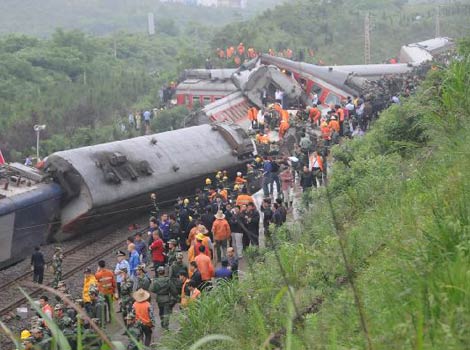 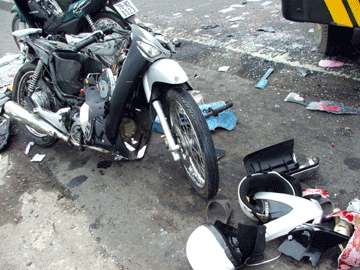 Hình ảnh tai nạn giao thông
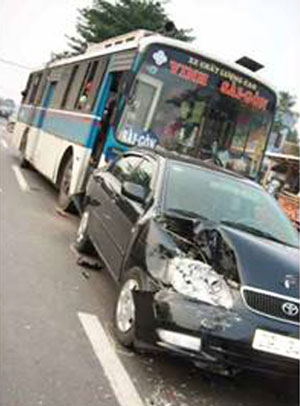 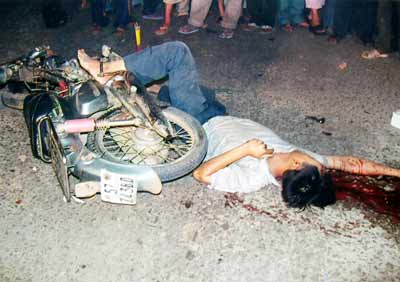 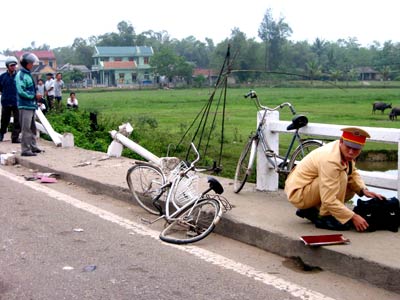 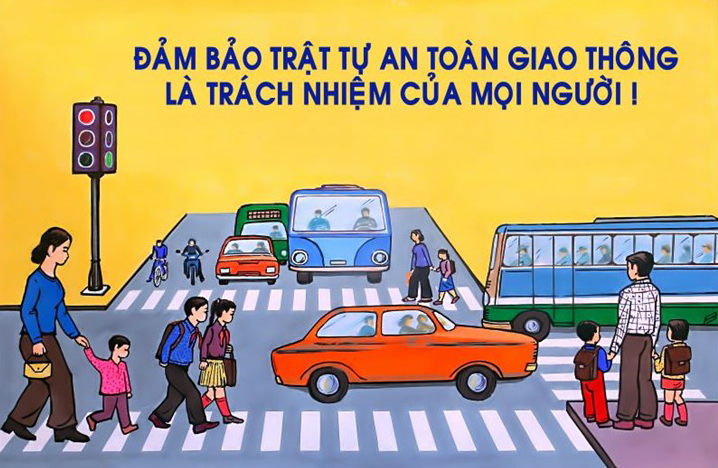 I. THỰC HIỆN TRẬT TỰ AN TOÀN GIAO THÔNG
Tiết 1
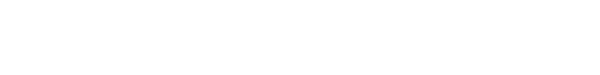 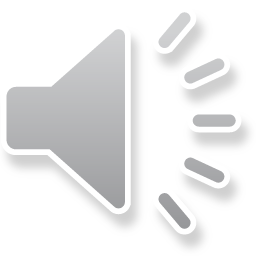 BAÛNG THOÁNG KEÂ TÌNH HÌNH TAI NAÏN GIAO THOÂNG QUA MOÄT SOÁ NAÊM:
Ủy ban An toàn toàn giao thông Quốc gia cho biết theo báo cáo của Bộ Công an, trong 7 ngày Tết Nguyên đán Canh Tý 2020, cả nước xảy ra 198 vụ tai nạn giao thông, làm chết 133 người, bị thương 174 người.Trong 7 ngày nghỉ Tết, cảnh sát giao thông đã xử lý 19.933 trường hợp vi phạm, phạt tiền 19,3 tỉ đồng, tạm giữ 179 ôtô, 2.651 môtô, tước 2.688 giấy phép lái xe; so với cùng kỳ Tết nguyên đán Kỷ Hợi 2019, số vi phạm xử lý giảm 1.947 trường hợp, tiền phạt tăng 6,6 tỉ đồng (tăng 52%).
? Em có nhận xét gì về tình hình tai nạn giao thông qua số liệu thống kê?
I.THỰC HIỆN TRẬT TỰ AN TOÀN GIAO THÔNG
1. NGUYÊN NHÂN GÂY RA TAI NẠN GIAO THÔNG:
Ủy ban An toàn toàn giao thông Quốc gia cho biết theo báo cáo của Bộ Công an, trong 7 ngày Tết Nguyên đán Canh Tý 2020, cả nước xảy ra 198 vụ tai nạn giao thông, làm chết 133 người, bị thương 174 người.Trong 7 ngày nghỉ Tết, cảnh sát giao thông đã xử lý 19.933 trường hợp vi phạm, phạt tiền 19,3 tỉ đồng, tạm giữ 179 ôtô, 2.651 môtô, tước 2.688 giấy phép lái xe; so với cùng kỳ Tết nguyên đán Kỷ Hợi 2019, số vi phạm xử lý giảm 1.947 trường hợp, tiền phạt tăng 6,6 tỉ đồng (tăng 52%).
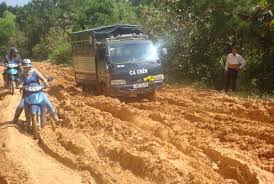 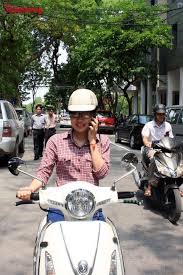 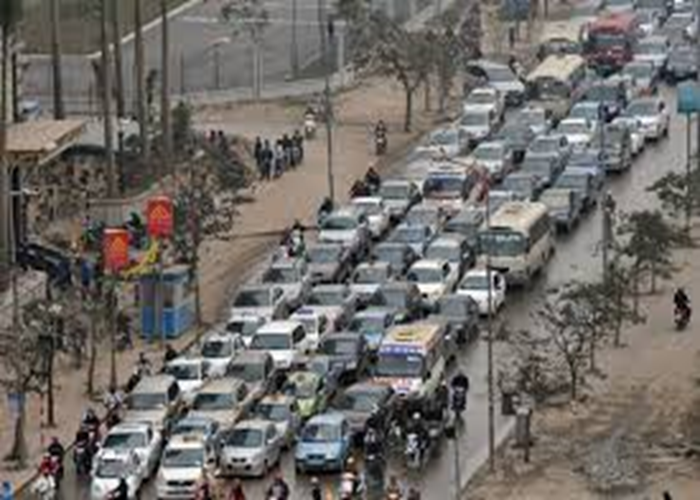 I.THỰC HIỆN TRẬT TỰ AN TOÀN GIAO THÔNG
1. Nguyªn nh©n cña c¸c vô tai n¹n giao th«ng.
+ Do ý thức người tham gia giao thông kém  .
+ Phương tiện tham gia giao thông  không đảm bảo  mức độ an toàn
+ HÖ thèng ®ư­êng s¸ chư­a ®¸p øng ®­ưîc yªu cÇu.
+ThiÕu hiÓu biÕt vÒ ph¸p luËt giao th«ng
I.THỰC HIỆN TRẬT TỰ AN TOÀN GIAO THÔNG
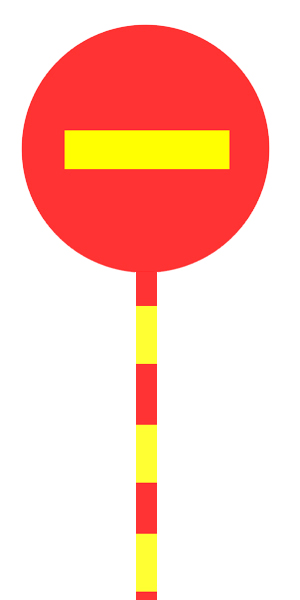 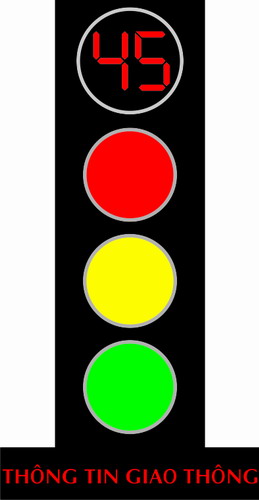 2:Những quy định đi đường
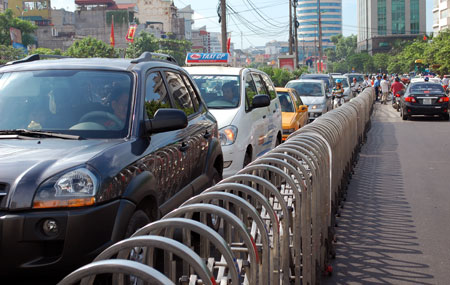 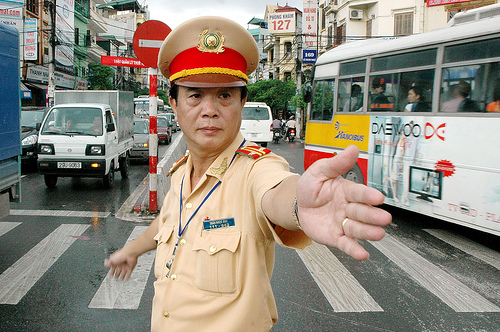 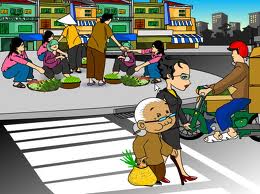 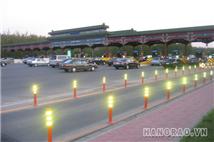 ĐÓ ®¶m b¶o an toµn giao th«ng khi ®i ®­ưêng, ta ph¶i tuyÖt ®èi chÊp hµnh hÖ thèng b¸o hiÖu giao th«ng:
C¶nh s¸t giao th«ng.
ĐÌn tÝn hiÖu.
BiÓn b¸o hiÖu.
Rµo ch¾n.
V¹ch kÎ ®­ưêng.
Cäc tiªu.
I.THỰC HIỆN TRẬT TỰ AN TOÀN GIAO THÔNG
- Tín hiệu xanh là được đi;
- Tín hiệu đỏ là cấm đi;
- Tín hiệu vàng là báo hiệu sự thay đổi tín hiệu. Khi đèn vàng bật sáng, người điều khiển phương tiện phải cho xe dừng lại trước vạch dừng, trừ trường hợp đã đi quá vạch dừng thì được đi tiếp;
- Tín hiệu vàng nhấp nháy là được đi nhưng cần chú ý.
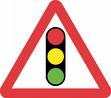 I.THỰC HIỆN TRẬT TỰ AN TOÀN GIAO THÔNG
Vạch kẻ đường: là vạch chỉ sự phân chia làn đường, vị trí hoặc hướng đi, vị trí dừng lại.
Cọc tiêu hoặc tường bảo vệ: được đặt ở mép các đoạn đường nguy hiểm để hướng dẫn cho người tham gia giao thông biết phạm vi an toàn của nền đường và hướng đi của đường.
- Rào chắn: được đặt ở nơi đường bị thắt hẹp, đầu cầu, đầu cống, đầu đoạn đường cấm, đường cụt không cho xe, người qua lại hoặc đặt ở những nơi cần điều khiển, kiểm soát sự đi lại.
I.THỰC HIỆN TRẬT TỰ AN TOÀN GIAO THÔNG
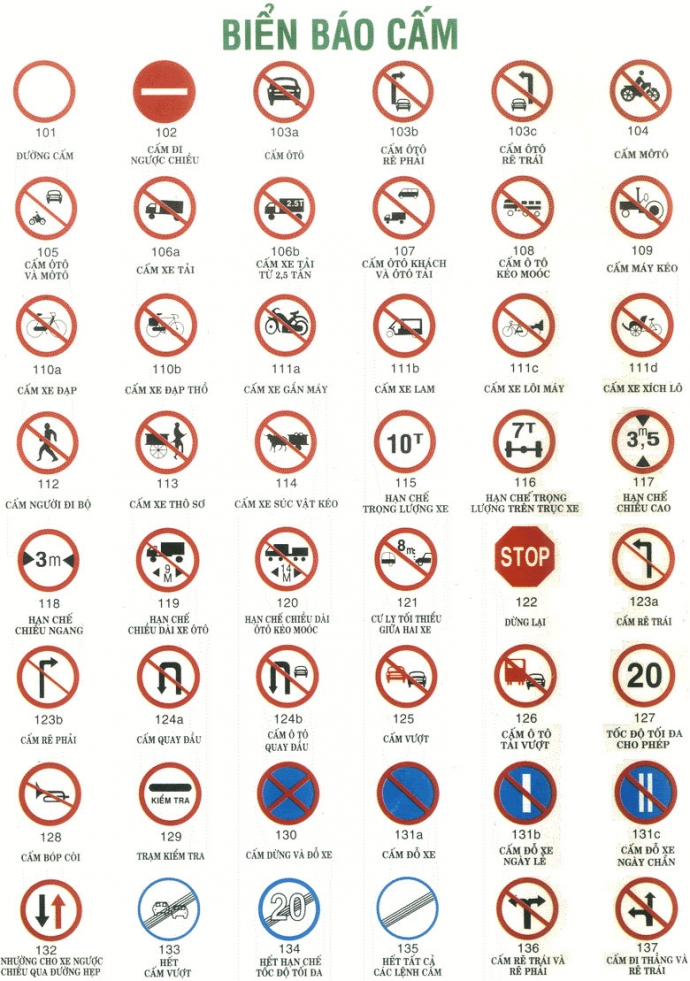 3. CÁC LOẠI BIỂN BÁO THÔNG DỤNG:
A. BIỂN BÁO CẤM:
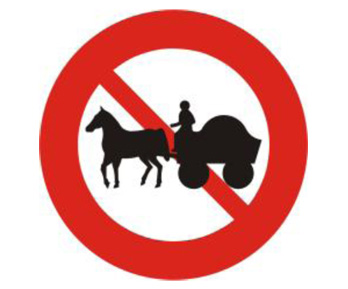 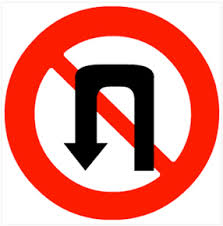 CẤM QUAY ĐẦU
CẤM XE SÚC VẬT KÉO
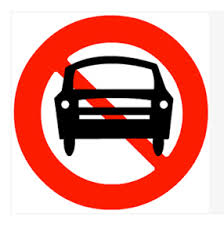 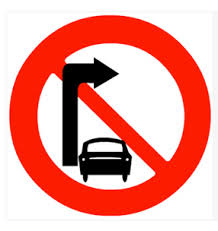 CẤM Ô TÔ RẼ PHẢI
CẤM Ô TÔ
- BIỂN BÁO CẤM: HÌNH TRÒN, NỀN MÀU TRẮNG CÓ VIỀN ĐỎ, HÌNH VẼ MÀU ĐEN THỂ HIỆN ĐIỀU CẤM.
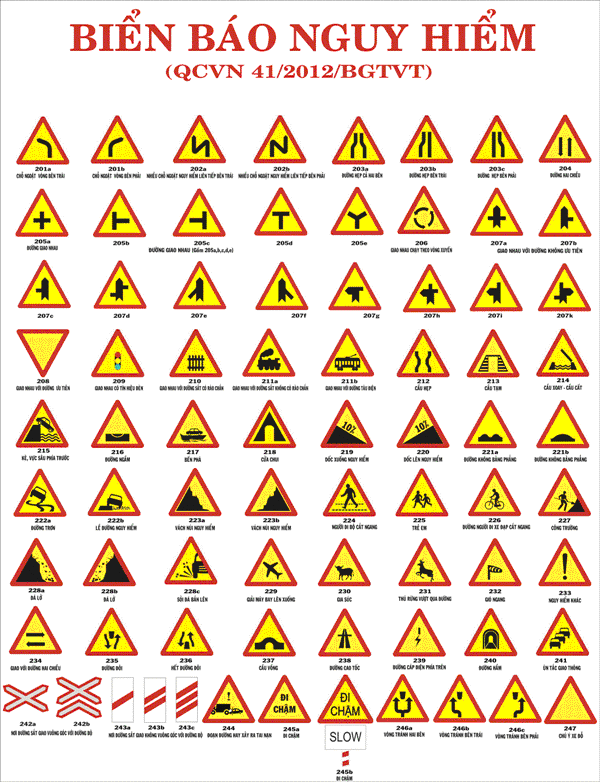 B. BIỂN BÁO NGUY HIỂM:
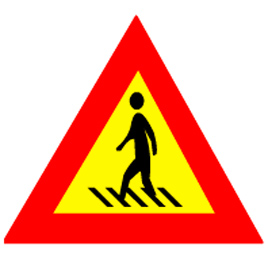 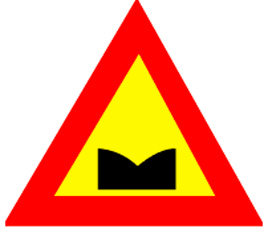 BIỂN BÁO ĐƯỜNG 
NGƯỜI ĐI BỘ CẮT NGANG
BIỂN BÁO ĐƯỜNG KHÔNG BẰNG PHẲNG
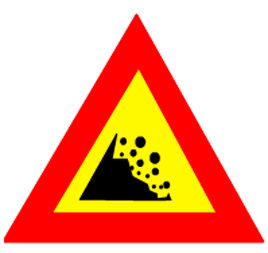 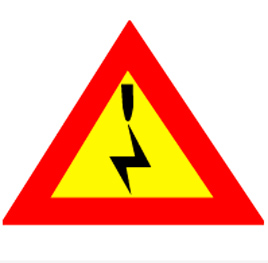 BIỂN BÁO ĐƯỜNG CÁP ĐIỆN 
Ở PHÍA TRÊN
BIỂN BÁO ĐÁ LỞ
- BIỂN BÁO NGUY HIỂM: HÌNH TAM GIÁC ĐỀU, NỀN MÀU VÀNG CÓ VIỀN ĐỎ, HÌNH VẼ MÀU ĐEN THỂ HIỆN ĐIỀU NGUY HIỂM CẦN ĐỀ PHÒNG.
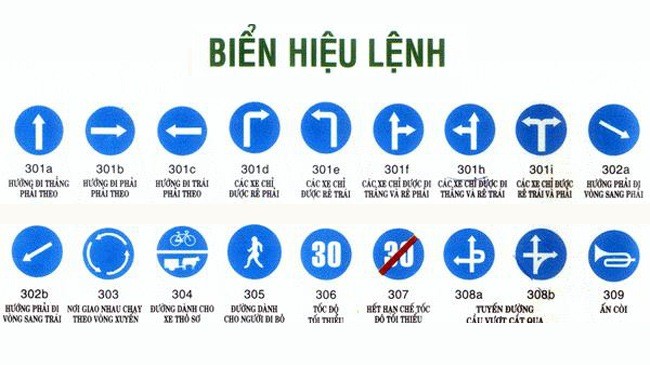 C. BIỂN BÁO HIỆU LỆNH:
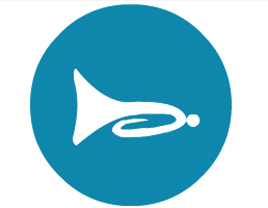 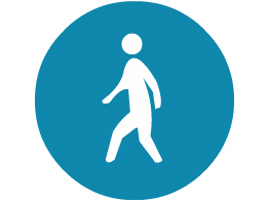 BIỂN BÁO ĐƯỜNG DÀNH CHO NGƯỜI ĐI BỘ
BIỂN BÁO ẤN CÒI
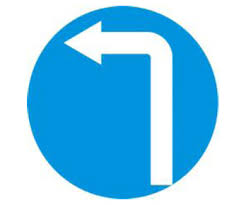 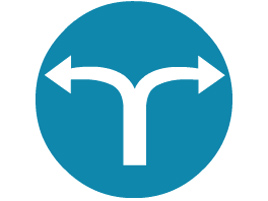 BIỂN BÁO HƯỚNG ĐI PHẢI THEO
BIỂN BÁO HƯỚNG ĐI PHẢI THEO
- BIỂN BÁO HIỆU LỆNH: HÌNH TRÒN, NỀN MÀU XANH LAM, HÌNH VẼ MÀU TRẮNG NHẰM BÁO ĐIỀU PHẢI THI HÀNH.
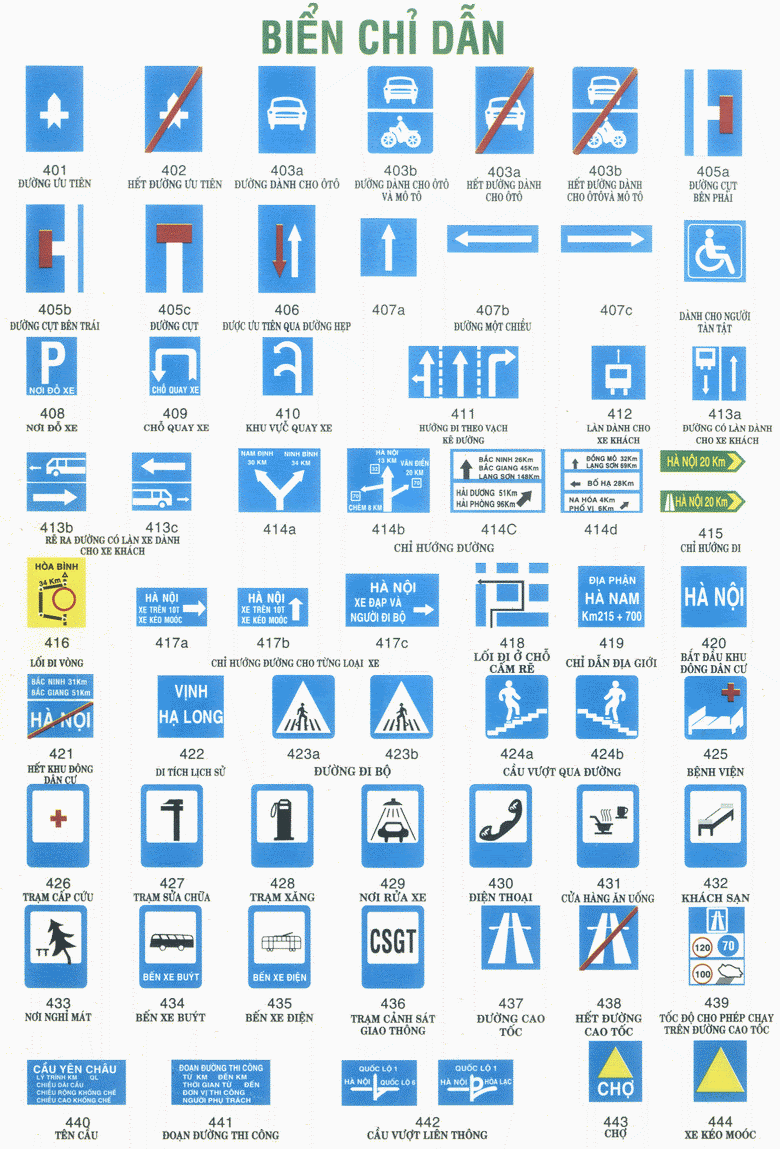 d Biển chỉ dẫn: để chỉ hướng đi hoặc các điều cần biết
Hình chữ nhật / hình vuông, nền xanh lam
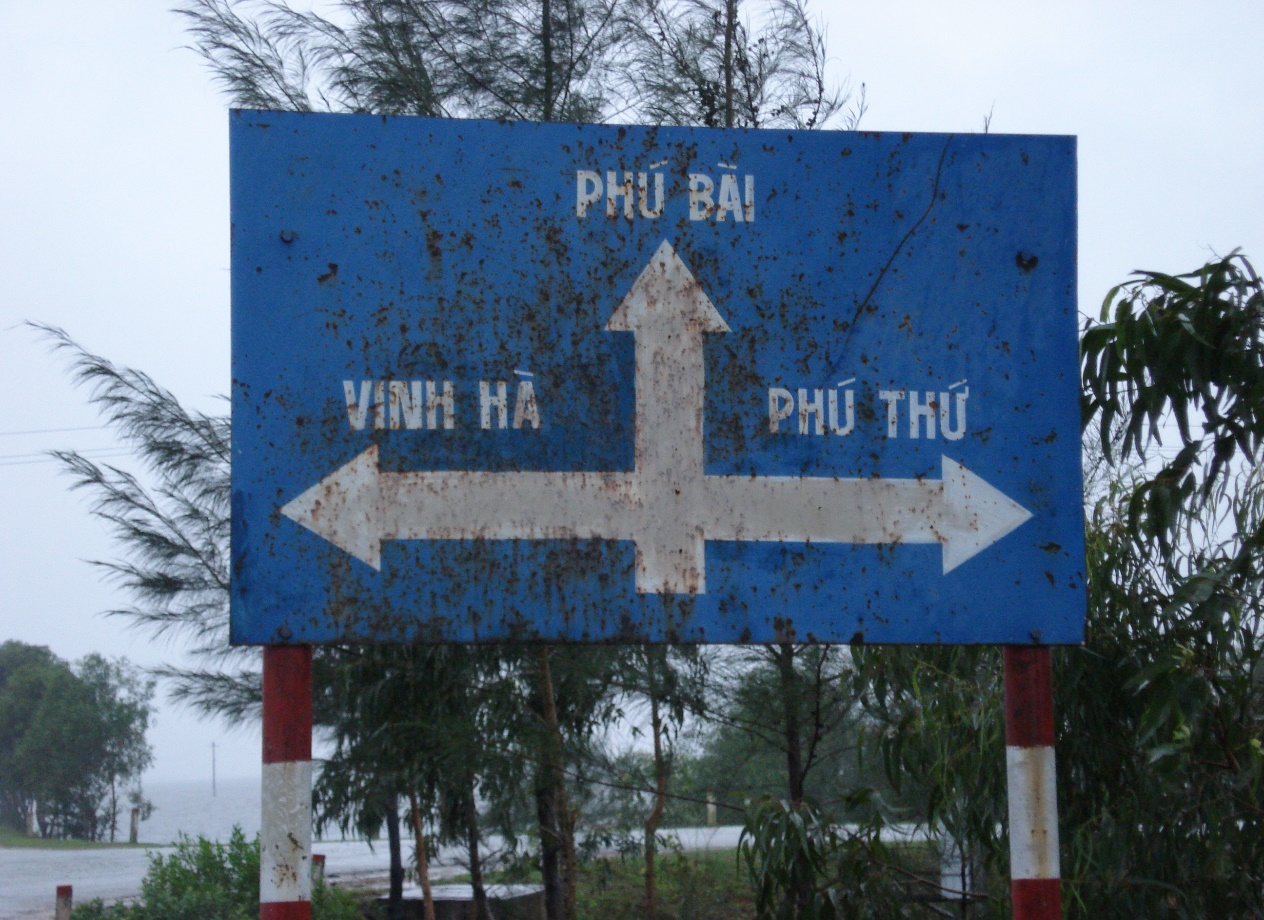 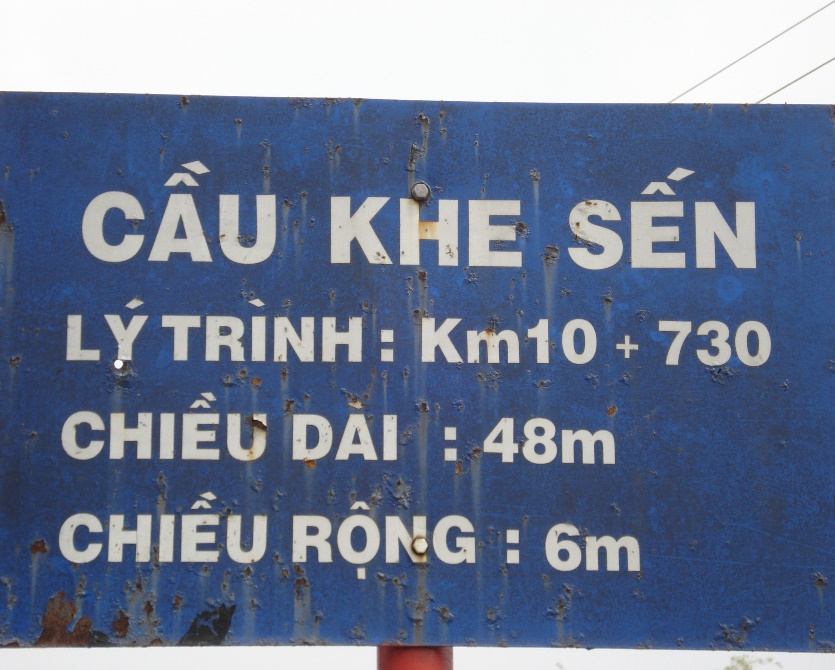 Tên cầu
Chỉ hướng đường
E, Biển phụ: để thuyết minh bổ sung các loại biển báo cấm, biển báo nguy hiểm, biển hiệu lệnh và biển chỉ dẫn.
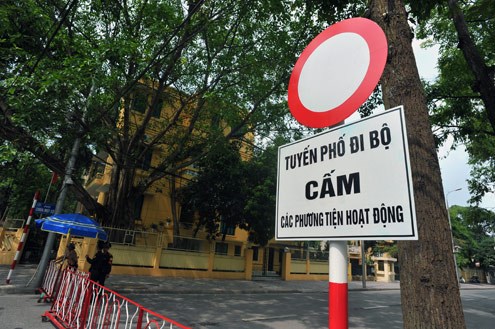 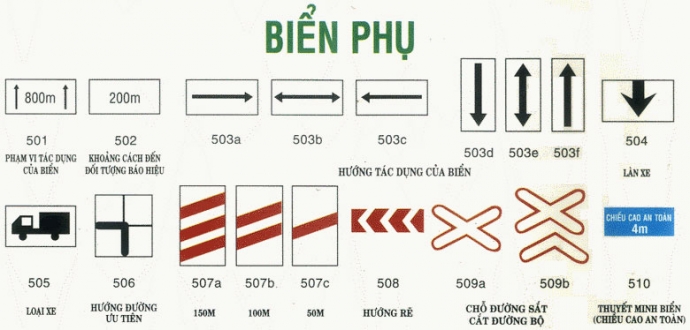 I.THỰC HIỆN TRẬT TỰ AN TOÀN GIAO THÔNG
QUAN SÁT MỘT SỐ HÌNH ẢNH NGƯỜI ĐI BỘ KHI THAM GIA GIAO THÔNG
4. Một số quy định về đi đường
a. Đối với người đi bộ:
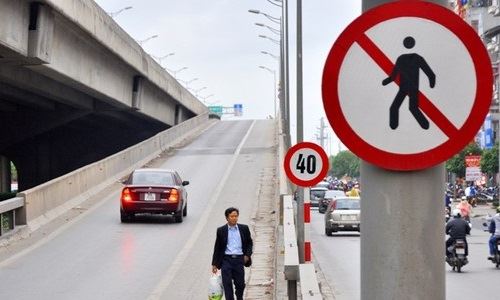 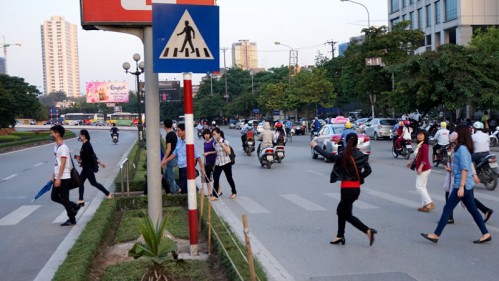 2
1
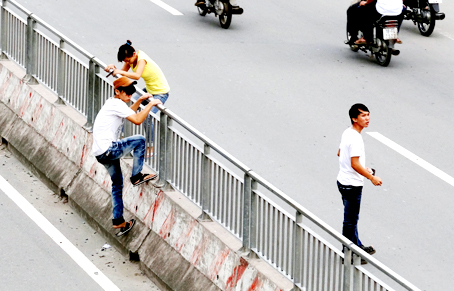 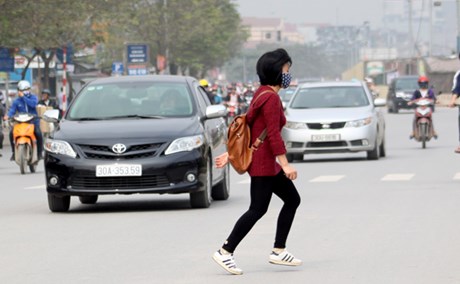 3
4
I.THỰC HIỆN TRẬT TỰ AN TOÀN GIAO THÔNG
TÌNH HUỐNG
4. Một số quy định về đi đường
a. Đối với người đi bộ:
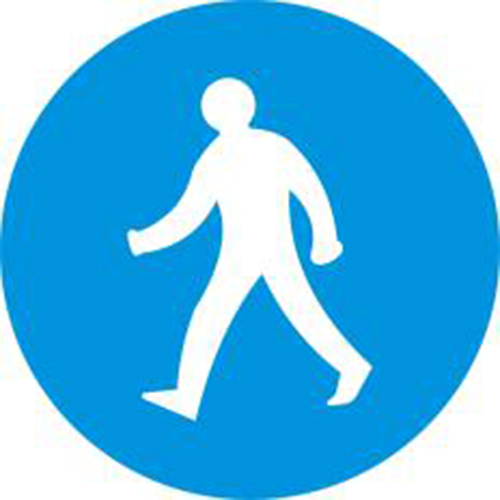 Tan học, Hưng lái xe đạp lạng lách, đánh võng và có lúc còn thả cả hai tay. Vì không để ý nên Hưng đã vướng phải quang gánh của bác bán rau đang đi giữa lòng đường.
? Em có nhận xét gì về tình huống trên: Ai đúng, ai sai?
- Phải đi trên hè phố, lề đường, trường hợp không có hè phố, lề đường thì phải đi sát mép đường.
- Nơi có đèn tín hiệu, vạch kẻ đường người đi bộ phải tuân thủ đúng.
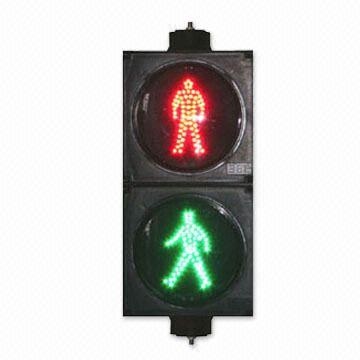 b.Đối với người đi xe đạp:
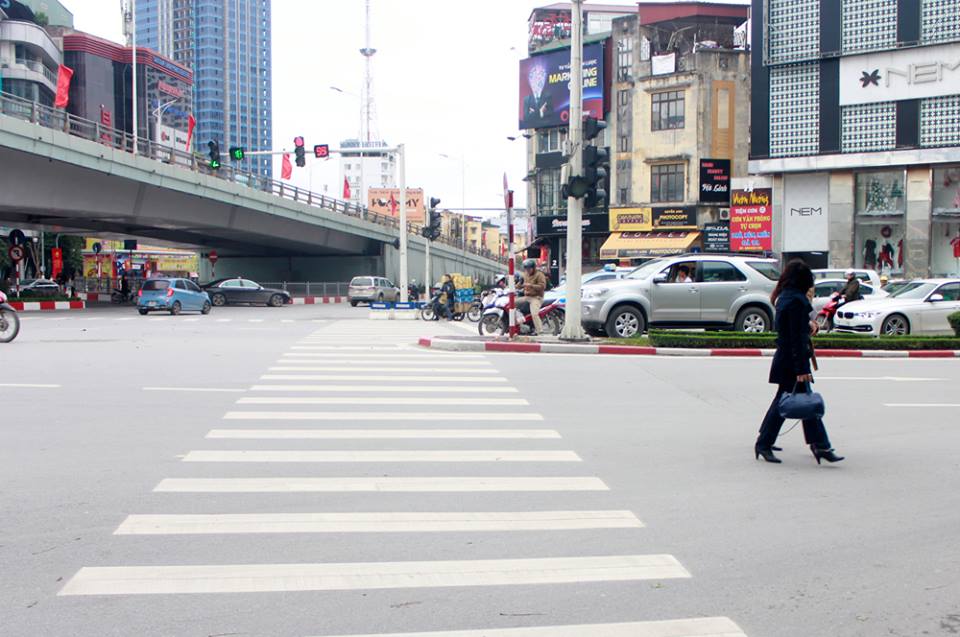 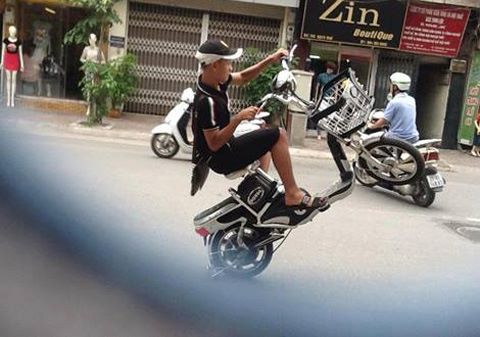 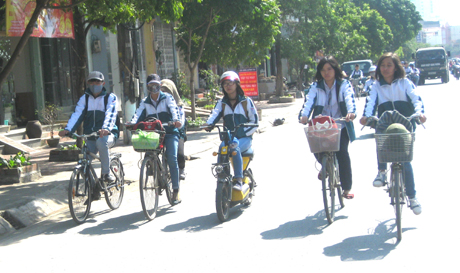 2
1
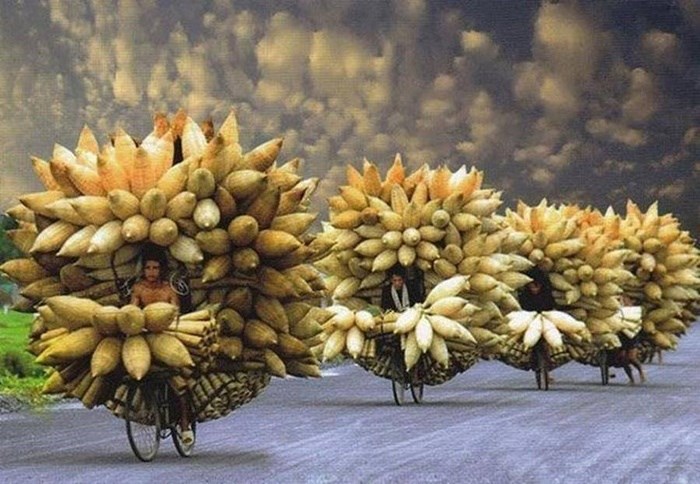 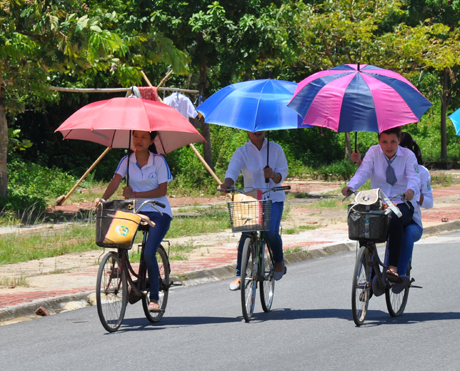 4
3
I.THỰC HIỆN TRẬT TỰ AN TOÀN GIAO THÔNG
- Trẻ em dưới 12 tuổi không đi xe đạp của người lớn.
 -Trẻ em dưới 16 tuổi không lái xe gắn máy, đủ 16 tuổi trở lên mới được lái xe gắn máy có dung tích xi lanh dưới 50 cm3.
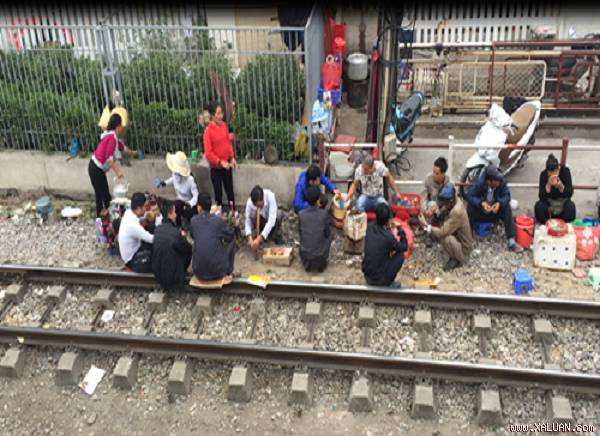 4. Một số quy định về đi đường
a. Đối với người đi bộ:
- Phải đi trên hè phố, lề đường, trường hợp không có hè phố, lề đường thì phải đi sát mép đường.
- Nơi có đèn tín hiệu, vạch kẻ đường người đi bộ phải tuân thủ đúng.
c.Quy định về an toàn đường sắt.
b.Đối với người đi xe đạp:
+ Không chơi đùa trên đường sắt.
+ Không cho đầu, chân, tay ra ngoài khi tàu đang chạy.
+ Không ném đá và các vật gây nguy hiểm lên tàu và từ trên tàu xuống.
+ Không đi qua đường tàu khi tàu chuẩn bị chạy qua.
1
- Không đi xe dàn hàng ngang, lạnh lách, đánh võng, không đi vào phần đuờng dành cho người đi bộ hoặc các phương tiện khác. Không sử dụng xe kéo đẩy xe khác, không mang vác chở vật cồng kềnh, không buông cả hai tay, không đi xe bằng một bánh.
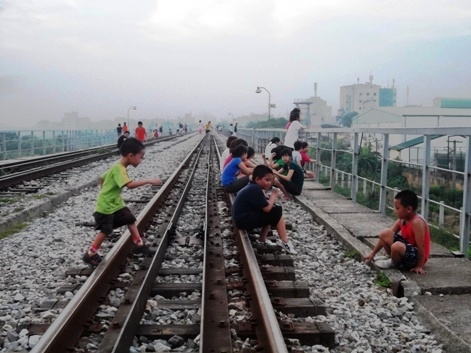 2
I.THỰC HIỆN TRẬT TỰ AN TOÀN GIAO THÔNG
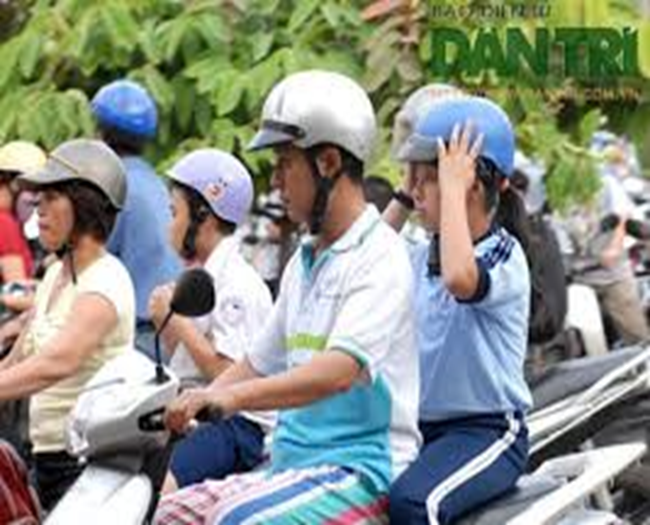 Tình huống:
4. Một số quy định về đi đường
a. Đối với người đi bộ:
Một tài xế lái tàu thâm niên kể rằng: Khi ông đi qua các tỉnh miền trung có lần trâu, bò, dê thả rông hai bên đường sắt rất đông. Có hôm đoàn tàu tông phải một con bò, khiến con bò bị chết. Những ngày sau đó, đoàn tàu qua đây liên tục bị một số người dân ném đá vào đầu máy và toa hành khách làm vỡ kính, thậm chí khiến một số hành khách bị thương.
 Em hãy nhận xét về các hành vi  trên ?
b.Đối với người đi xe đạp:
c.Quy định về an toàn đường sắt.
5. Ý nghĩa
+ Đảm bảo ATGT cho mình và cho mọi người, tránh tai nạn đáng tiếc xảy ra, gây hậu quả đau lòng cho bản thân và mọi người.
+ Đảm bảo cho giao thông được thông suốt, tránh ùn tắc, không gây khó khăn trong giao thông, không làm ảnh hưởng đến mọi hoạt động của xã hội.
1
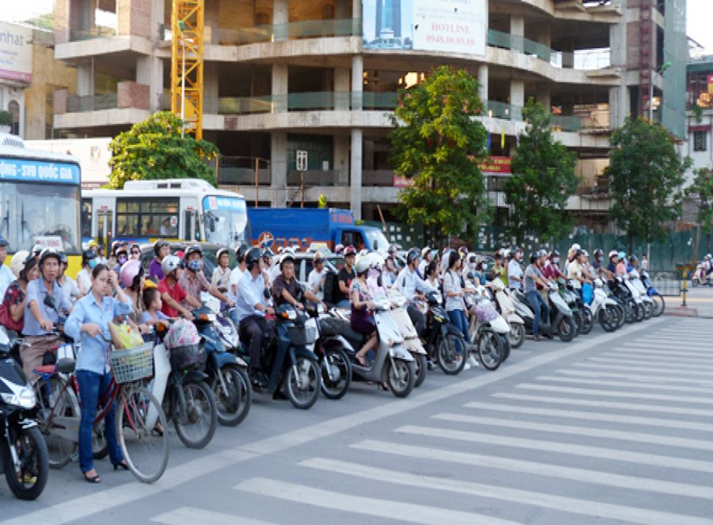 2
I.THỰC HIỆN TRẬT TỰ AN TOÀN GIAO THÔNG
6. Trách nhiệm của học sinh trong việc thực hiện trật tự 
an toàn giao thông.
4. Một số quy định về đi đường
a. Đối với người đi bộ:
b.Đối với người đi xe đạp:
c.Quy định về an toàn đường sắt.
-Tự giác học tập, tìm hiểu các kiến thức về an toàn giao thông.
5. Ý nghĩa
+ Đảm bảo ATGT cho mình và cho mọi người, tránh tai nạn đáng tiếc xảy ra, gây hậu quả đau lòng cho bản thân và mọi người.
+ Đảm bảo cho giao thông được thông suốt, tránh ùn tắc, không gây khó khăn trong giao thông, không làm ảnh hưởng đến mọi hoạt động của xã hội.
-Tự giác chấp hành hệ thống báo hiệu và quy định về an toàn giao thông.
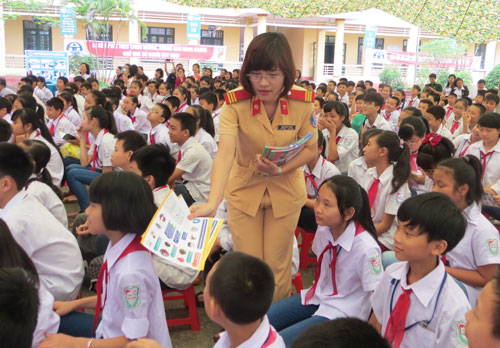 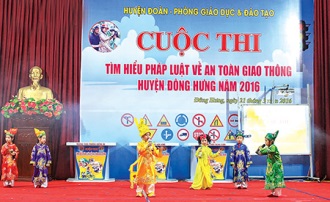 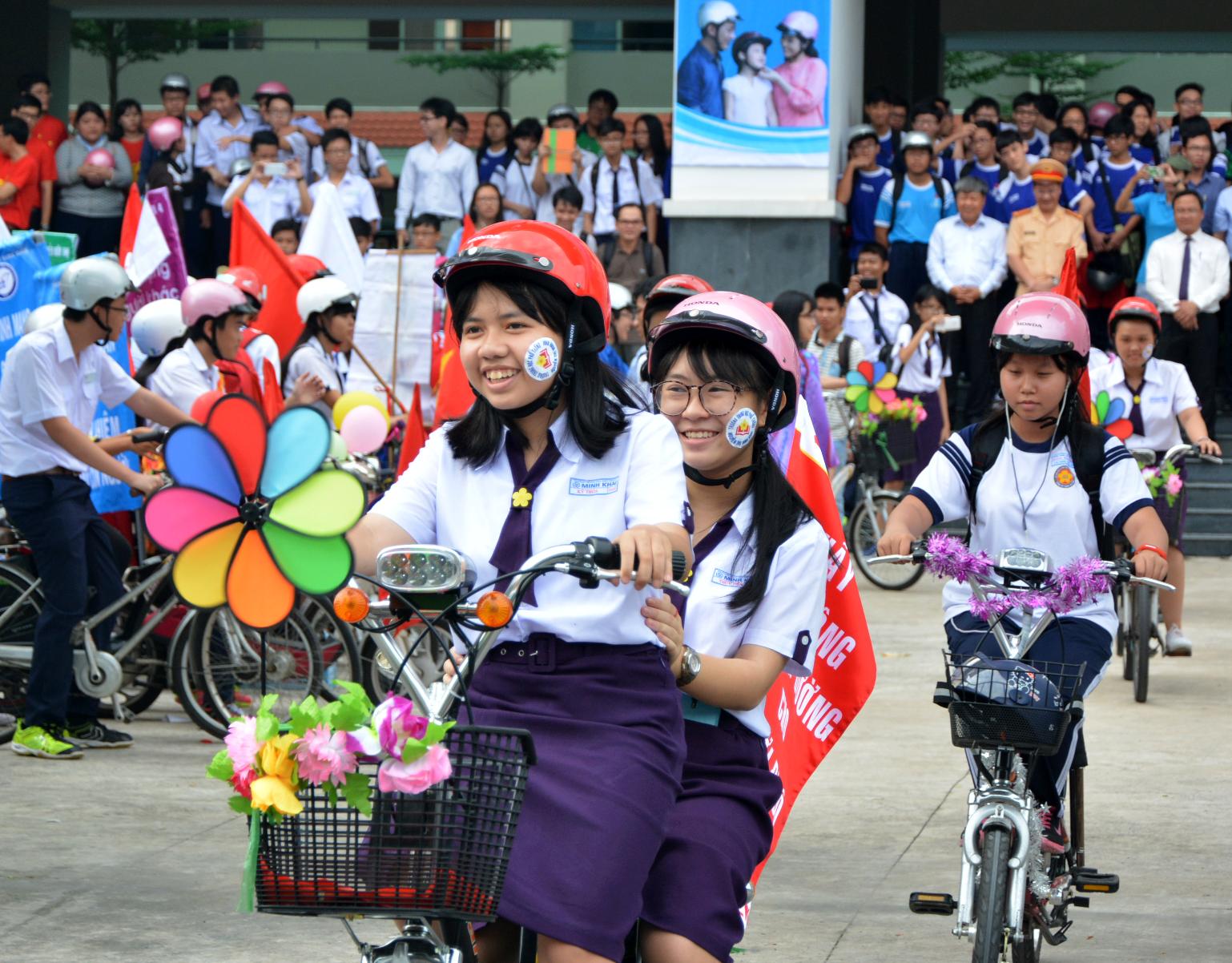 -Tuyên truyền cho mọi người cùng tham gia giao thông an toàn
- Lên án, tố cáo những hành vi cố tình vi phạm Luật giao thông.
I.THỰC HIỆN TRẬT TỰ AN TOÀN GIAO THÔNG
Bài 1 Tình huống: Buổi sáng hôm nay khi đèo Lan đi học bằng xe máy, mẹ Lan đi vượt đèn đỏ qua ngã tư . Lan thấy vậy liền bảo:
Mẹ ơi mẹ vi phạm luật giao thông rồi ạ.
Mẹ Lan liền đáp: Nếu không con sẽ bị muộn học đấy!
Nếu là Lan trong trường hợp này em sẽ làm gì?
4. Một số quy định về đi đường
a. Đối với người đi bộ:
b.Đối với người đi xe đạp:
c.Quy định về an toàn đường sắt.
5. Ý nghĩa
6. Trách nhiệm của học sinh trong việc thực hiện trật tự 
an toàn giao thông.
LUYỆN TẬP
Câu 1: Bắt đầu từ ngày nào người ngồi trên xe mô tô 2 – 3 bánh, xe gắn máy phải đội mũ bảo hiểm?
a. Ngày 1. 12. 2007
b. Ngày 15. 12. 2007
c. Ngày 1.1. 2008
b.
Câu 2: Biển nào báo hiệu cấm đi ngược chiều?
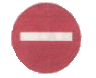 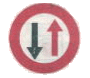 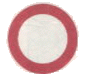 (1)
(3)
(2)
b.
a. Biển 1		   b. Biển 2
c. Biển 3		   d. Biển 2 và 3
Câu 3: Gặp biển báo nào thì người lái xe phải nhường đường cho người đi bộ?
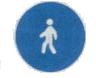 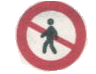 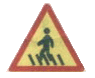 (3)
(2)
(1)
b.
a. Biển 1			b. Biển 3
c. Biển 2			d. Cả 3 biển
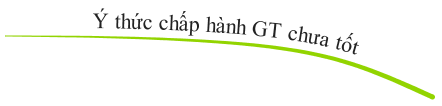 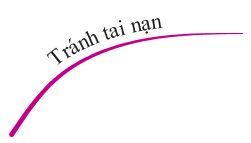 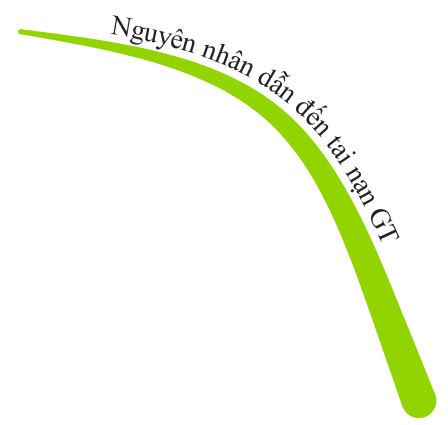 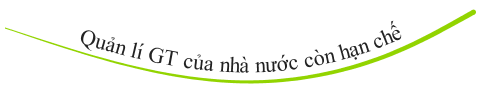 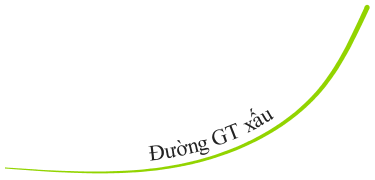 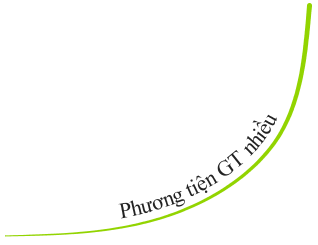 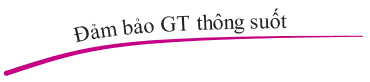 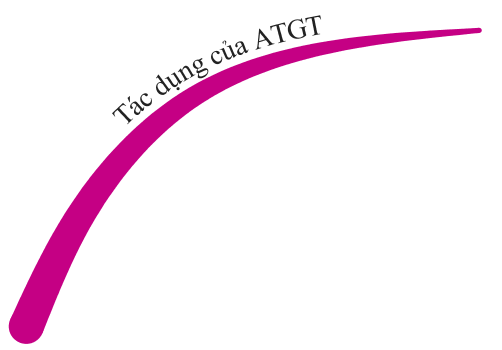 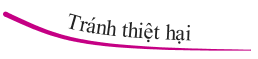 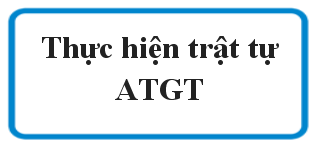 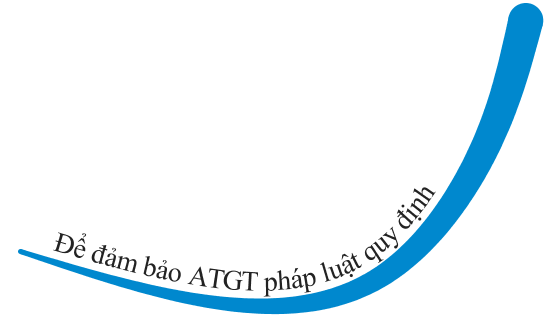 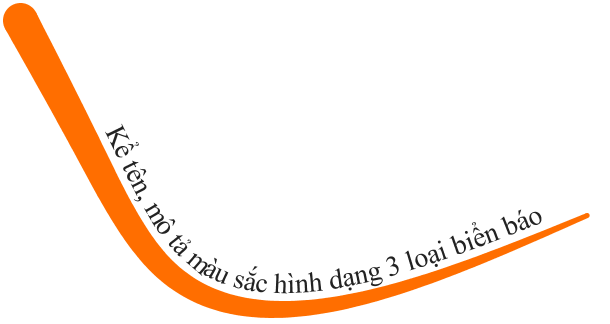 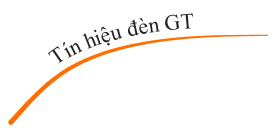 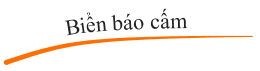 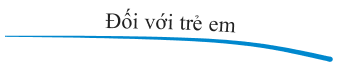 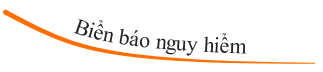 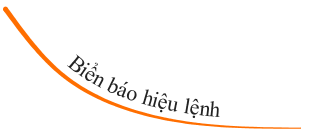 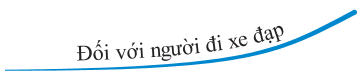 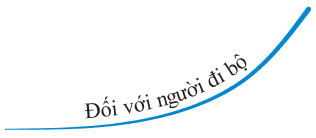 Hướng dẫn học ở nhà
Học và nắm vững nội dung của bài
 Làm các bài tập trong SGK
 Đọc trước bài 15: Quyền và nghĩa vụ học tập 
 Tìm hiểu những tấm gương học tốt